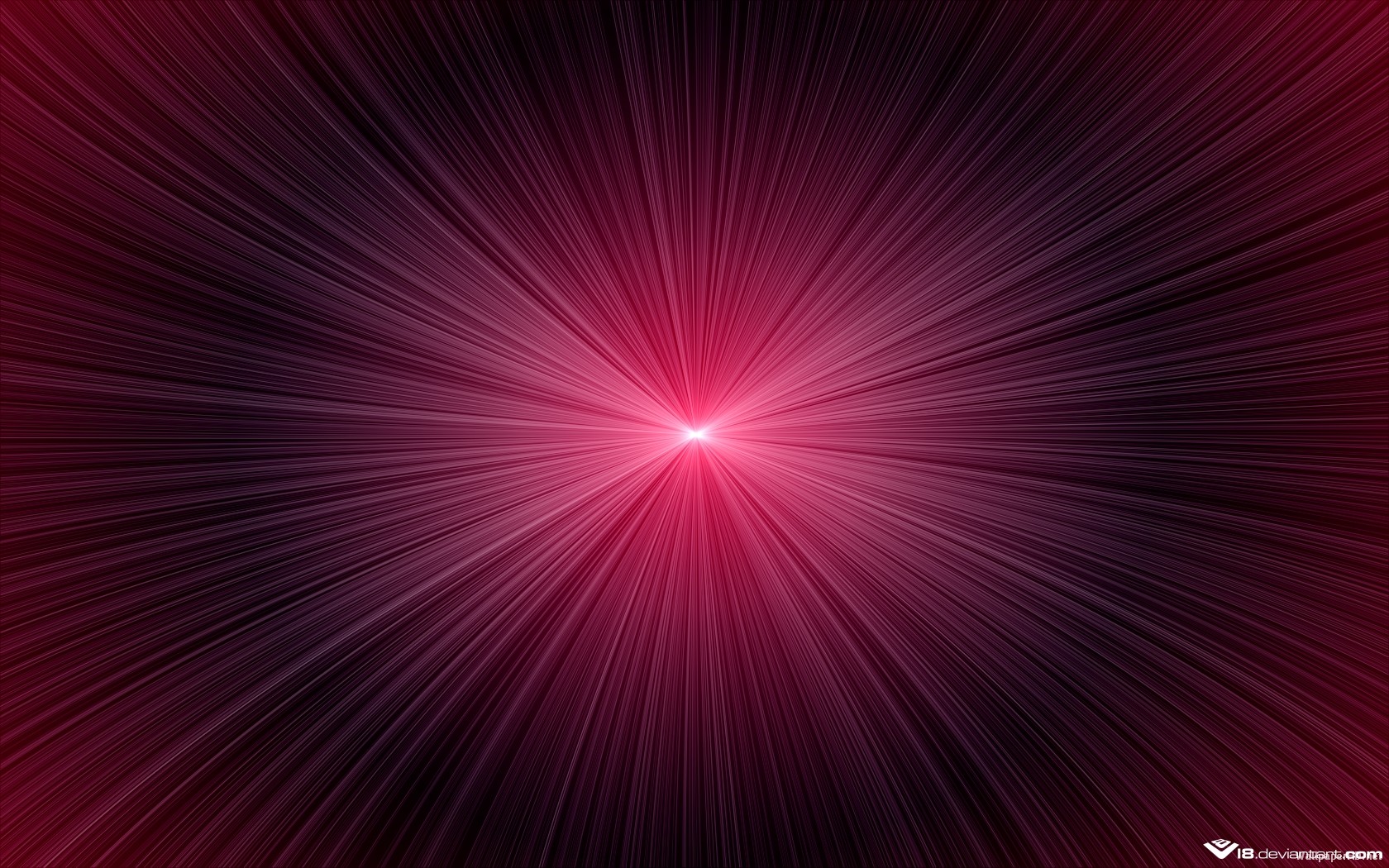 İŞLETME & STRATEJİK İŞ BİRİMİ STRATEJİLERİ & SEÇİM ANALİZLERİ
STRATEJİK YÖNETİMDE VAKA ANALİZLERİ
PROF.DR.CEMAL ZEHİR
Yönetim ve Organizasyon Ana Bilim Dalı
ANSOFF’UN STRATEJİ ELEMANLARI
1. FAALİYET SAHASI:

Yeni faaliyet sahası belirlenirken bunun amaçlara uygun olması ve mevcut faaliyetlerle müşterek bir bağının bulunması gerekir.

2. BÜYÜME VEKTÖRÜ:
PAZARA NÜFUZ ETME STRATEJİLERİ: 
Maliyetleri azaltma, verimliliği artırma, teknolojiyi geliştirme ve promosyon çabaları ile mevcut pazar payını artırmaya çalışmak.

PAZAR GELİŞTİRME STRATEJİLERİ: 
Mevcut pazarlama ve üretim faaliyetlerini yeni pazarlara kaydırmak, yeni müşterilere cevap vermeye çalışmak.

ÜRÜN GELİŞTİRME STRATEJİLERİ: 
Mevcut müşterilere yeni ürünler sunarak firma ve marka bağımlılığı oluşturmak.
ÇEŞİTLENDİRME STRATEJİLERİ: 
Hem ürün hem pazar farklılaştırma 

TEK YÖNLÜ ÇEŞİTLENDİRME: 
Yeni ürünün ve ya pazarın mevcut ürün ve ya pazarlarla müşterek bağının olması

YIĞIŞIM ÇEŞİTLENDİRME: 
Yeni ürünün ve ya pazarın mevcut ürün ve ya pazarlarla müşterek bir bağının olmaması
3. REKABET AVANTAJI: 
Rakiplerde olmayan özellikler edinmek 
Ör: Üretim ve pazarlama yöntemlerinde ve ürünlerde yenilikler yapmak. Lisans ve patent almak.


4. SİNERJİ: 
Mevcut birikimlerin yeni faaliyetlerin başarısına katkıda bulunması. Mevcut örgüt ve iletişim yapısı, yönetim anlayışı, personelin kalitesi ve araç-gereç donanımına uygun yeni faaliyet sahaları seçmek.
PORTER’IN JENERİK STRATEJİLERİ
Michael Porter SİB düzeyinde işletmelerin izleyebileceği   stratejilere jenerik stratejiler adını vermiştir.
 Bunları bir matris geliştirerek dört grup altında incelenmiştir. 
 Porter'ın matrisinin de iki boyutu vardır. 
 Bunlar, rekabetçi avantaj ve rekabetçi amaçlar adını taşımaktadır.
 Rekabetçi avantaj boyutu kendi içinde düşük maliyet ve farklılaşma kısımlarına ayrılmakta, 
 Rekabetçi amaç ve hedefler de kendi içinde geniş hedef ve dar hedef olmak üzere iki grupta toplanmaktadır.
Ürün /Pazar/ayrıcalıklı üstünlük seçimleri ve jenerik rekabet stratejileri
1. MALİYET LİDERLİĞİ STRATEJİSİ
1. MALİYET LİDERLİĞİ STRATEJİSİ
MALİYET LİDERLİĞİ STRATEJİSİNİN ÖNŞARTLARI:
MALİYET  LİDERİ OLMA YOLLARI
Ölçek ekonomisi imkanlarından yararlanma,
Verimliliği artıran teknolojiler kullanma, 
Ucuz hammadde temin imkanları bulma, 
İşletme proseslerini azaltma,
Basık ve yalın örgüt kurarak yönetsel masrafları kısma,
MALİYET  LİDERİ OLMA YOLLARI
2. FARKLILAŞTIRMA STRATEJİSİ
Sektörde müşteriler için ayrıcalık ve özellik taşıyan ürünler üreten tek firma olmaya çalışmak. 

Alıcılar için önemli olan bazı özellikleri  seçerek bunları gerçekleştirmeye ve müşteri gözünde önemlerini artırmaya çalışmak

Bu firmalar müşterileri için ayrıcalıklı ürünler ürettikleri için müşterilerinin oluşan farkı ödemelerini beklerler ve bu fiyat maliyet liderinin fiyatından daha yüksektir.
2. FARKLILAŞTIRMA STRATEJİSİ
FARKLILAŞTIRMA ALANLARI
FARKLILAŞTIRMA STRATEJİSİNİN
ÖNŞARTLARI
Talebin fiyata çok duyarlı olmaması
 Rekabetin sadece Maliyete bağlı olmaması
 Müşterilerin ürün farklılaştırmaya duyarlılığı
FARKLILAŞTIRMA STRATEJİSİNİN YOLLARI
FARKLILAŞTIRMA STRATEJİSİNİN FAYDALARI
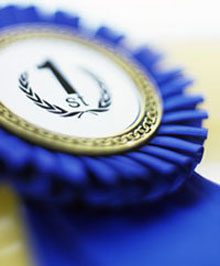 Müşterinin, marka ve firmanın prestij ve cazibesine  bağımlılığı
Müşterilerin, fiyattaki fark ve değişikliklere pek fazla itibar etmemesi
Mevcut ve ikame rakiplere karşı ayrıcalıklı üstünlüğe dayalı rekabet avantajı
Potansiyel rakiplere karşı ayrıcalıklı üstünlüğe dayalı giriş engeli
FARKLILAŞTIRMA STRATEJİSİNİN SAKINCALARI
3. ODAKLAŞMA STRATEJİLERİ
Düşük maliyet ya da farklılaştırma stratejilerinin pazarın tamamına değil, sınırlı bir kesimine yönelik olarak izlenmesi
Odak belli bir coğrafi bölgedeki, gelir düzeyindeki ya da  herhangi bir gruptaki müşteri kesimidir.
İşletme hedef seçeceği müşteri grubu için maliyetlerini düşürme yolunu seçerek maliyette odaklanabileceği gibi, 
Yine hedef seçeceği müşteri grubu için üstün ve ayrıcalıklı ürünler üreterek farklılaşmada odaklanma stratejisini uygulayacaktır.
MALİYETTE ODAKLAŞMA:
Pazarın tamamında değil sadece sınırlı bir coğrafi bölgesinde düşük maliyet stratejisi uygulamak


MALİYETTE ODAKLANAN  FİRMALAR
FARKLILAŞTIRMADA ODAKLANMA:
Pazardaki bazı müşteri grupları için farklılaştırma stratejisi uygulamak



FARKLILAŞTIRMADA ODAKLANAN  FİRMALAR
ODAKLANMA STRATEJİLERİNİN ÖNŞARTLARI
Aynı sektör içerisinde ihtiyaçları farklı olan müşteri kesimlerinin olması

Rakiplerin bu farklı kesimlerden bazılarına odaklanmayıp pazarın geneline hitap etmeye çalışmaları

Firma kaynaklarının ancak sınırlı bir müşteri kesimine hitap edecek kadar kıt olması
ODAKLANMA  STRATEJİLERİNİN FAYDALARI
Belli bir müşteri kesimine yakınlık ve onların ihtiyaçlarını mevcut ve ikame rakiplerden daha iyi karşılayabilmenin verdiği ayrıcalıklı üstünlük

 Potansiyel rakiplerin gerekli yakınlığı kuramamalarından dolayı pazara girememeleri
ODAKLANMA STRATEJİLERİNİN SAKINCALARI
4. HIZLI CEVAP VERME STRATEJİSİ
Yeni bir ürün üretme, bir ürünü iyileştirme ve ya bir süratli karar alma konularında rakiplere kıyasla zamanı daha iyi kullanmak
Yeni ürünler geliştirme

 Ismarlamaya dayalı üretim

 Mevcut ürünleri iyileştirme

 Sipariş alma süresini kısaltma

 Pazarlama çabalarını güncelleştirme

 Müşteri isteklerine cevap verme

 Yavaş rakipleri pazardan çıkartma

 Müşteri gözünde değerli olma

 Tedarikçilerin de hızlı olması

 Yenilikçilikte lider olma
MİNTZBERG'İN 
FARKLILAŞTIRMA STRATEJİLERİ
1.FİYAT FARKLILAŞTIRMASI: 
Rakip ürünlerle aynı kalite ve fonksiyona sahip ürünler için daha düşük fiyatlar belirleyerek müşterileri bu ürünlere cezp etmek. 

2.İMAJ FARKLILAŞTIRMASI: 
Müşteri gözünde rakiplerden estetik ve gösteriş açısından daha üstün ürünlere sahip olma imajının oluşturulması 

3.DESTEK FARKLILAŞTIRMASI: 
Ürün aynı bile olsa onunla beraber müşteriye sunulan destek hizmetlerde farklılaştırmaya gitmek. Ör: garanti süresi, satış sonrası hizmetler, vs.
MİNTZBERG'İN 
FARKLILAŞTIRMA STRATEJİLERİ
4.KALİTE FARKLILAŞTIRMASI: 
Ürünün dayanıklılığını artırma, kullanım güvenilirliğini yükseltme kalitesini artırma.

5.DİZAYN FARKLILAŞTIRMASI: 
Mevcut ya da  yeni üretilen ürünlerin tasarımlarında büyük değişiklikler yapmak.

6.FARKLILAŞTIRMAMA: 
Firmanın geleneksel ürün ve hizmetlerinde hiçbir değişiklik yapmaması.
WRIGHT, PRlNGLE VE KROLL’UN JENERİK STRATEJİLERİ
KÜÇÜK İŞLETMELER İÇİN JENERİK STRATEJİLER

1.ODAKLANMA-DÜŞÜK MALİYET STRATEJİSİ:
Pazarda dar bir alana düşük fiyatla hitap etmek. 

2. ODAKLANMA-FARKLILAŞTIRMA STRATEJİSİ:
Pazarda dar bir alana büyük ölçüde farklılaştırılmış ürünlerle hitap etmek.
WRIGHT, PRlNGLE VE KROLL’UN JENERİK STRATEJİLERİ
3. ODAKLANMA-DÜŞÜK MALİYET-FARKLILAŞTIRMA 				STRATEJİSİ


Pazarda dar bir alana büyük ölçüde farklılaştırılmış ve düşük fiyatlı ürünlerle hitap etmek. 

Bunu Başarabilmek İçin Gerekenler:
BÜYÜK İŞLETMELER İÇİN JENERİK STRATEJİLER
1. DÜŞÜK MALİYET STRATEJİSİ
Pazarın tamamına düşük fiyatla hitap etmek. 
	

2. FARKLILAŞTIRMA STRATEJİSİ 
Pazarın tamamına büyük ölçüde farklılaştırılmış ürünlerle hitap etmek.
BÜYÜK İŞLETMELER İÇİN JENERİK STRATEJİLER
3. DÜŞÜK MALİYET-FARKLILAŞTIRMA STRATEJİSİ
Pazarın tamamına büyük ölçüde farklılaştırılmış ve düşük fiyatlı ürünlerle hitap etmek. 
	
4.KARMA STRATEJİLER
HILL VE JONES’UN ENDÜSTRİ HAYAT EĞRİSİNE GÖRE STRATEJİ SEÇİMLERİ
HILL VE JONES’UN ÖNERDİĞİ  STRATEJİLERİN ÖZELLİKLERİ
Pazar payını artırma stratejisi
Durumu koruma stratejisi
Endüstri ile birlikte büyümeye devam stratejisi
Harmanlama stratejisi
Seçici olma ve durumu iyileştirme stratejisi
Perdeypey geriye çekilme stratejisi
Etrafına bak stratejisi
Uygun yer bul ve onu koru stratejisi
Derhal terk et stratejisi
PATEL VE YOUNGER’IN ENDÜSTRİ HAYAT EĞRİSİNE GÖRE STRATEJİ SEÇİMLERİ
İŞLETME STRATEJİSİNDE REKABETÇİ TAKTİKLER
TAKTİK: 
Bir stratejinin ne zaman ve nerede yürürlüğe konacağına ilişkin ayrıntılı ve özel eylem planlarıdır.
Rekabet stratejisini hayata geçirmek için kullanılan taktikler:
ZAMANLAMA TAKTİKLERİ:
NE ZAMAN HAREKET ETMELİ ?
Zamanlama açısından ilk giren ve geç girenlerin taktikleri önemlidir.
HÜCUM TAKTİKLERİ
SAVUNMA TAKTİKLERİ
Rakibin hücum olasılığını azaltmak için şu önlemleri alınmalıdır:
Yapısal Giriş Engellerini Artırma: Bir endüstriye yeni girenleri caydırmak için alınan önlemlerdir.

Beklenen Misillemeleri Artırma: Rakibe eğer bir atak yaparsa karşılığını göreceğine dair gözdağı vermektir.

Rakibi Atak Yapmaya Yönelten Teşvikleri Azaltma: Rakip için bir endüstrinin çekiciliğini azaltmaktır.
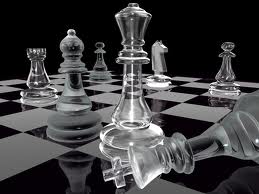 İŞBİRLİKÇİ STRATEJİLER
İşbirlikçi Stratejiler:
Endüstride bulunan diğer firmalarla savaşmak yerine onlarla birlikte çalışarak rekabet avantajı kazanma ve kar etme yolları aramaktır.
İŞBİRLİĞİ ÇEŞİTLERİ